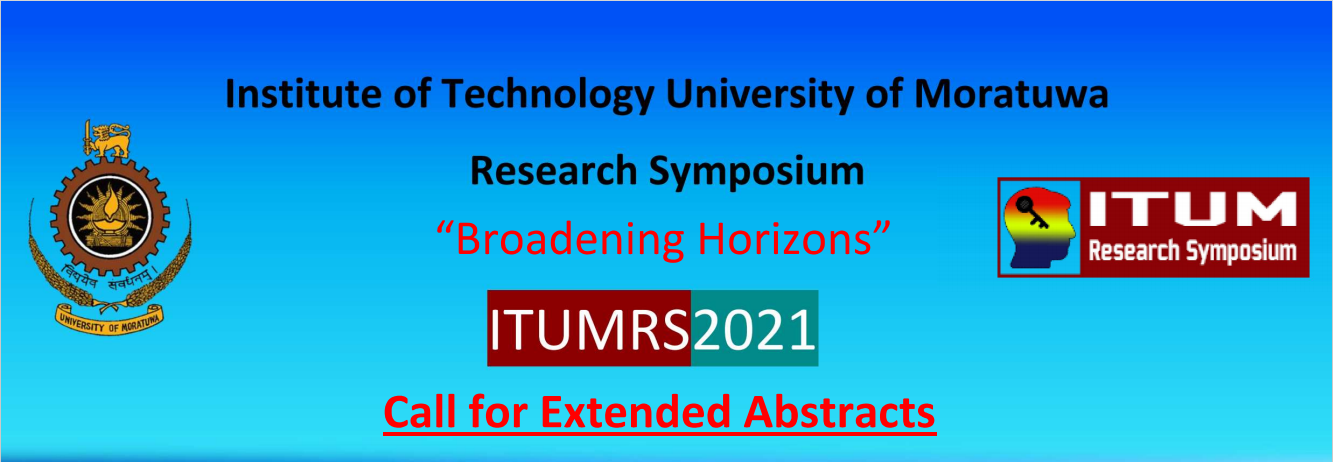 Topic: DO NOT CHANGE THE FONT SIZE UP TO DIVISION
Supervisor: A.R.D. Perera
Project Group (names): RI Mahesh, LKJ Pathirana, SJJ lkoliyana, ANDF Vidanapathirana
Division:
Background
Objectives
Provide a very brief description of your project.
Use brief sentences and bullets to convey your objectives
Results
Highlights 
Some Key points you want your audience to know you can insert here in point form.
Methods
Again be as brief as you can. 

However, maintain the clarity
Figure 1
Here you can use tables, graphs, charts or images to illustrate your findings with brief explanations about those.
General Instructions
Minimize the amount of text as much as possible.
Use figures and tables as much as possible.
The figures must be in higher resolutions.
Apply figure and table captions wherever necessary.
The poster must be limited to a single page